4.3.3 余角和补角
WWW.PPT818.COM
新课导入
问题（1）用量角器量出图中的两个角的度数，并求出这两个角的和。
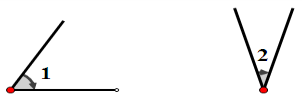 （2）说出一副三角尺中各个角的度数。
（3）观察两个锐角的大小之间的数量特征。
推进新课
探究1    （1）在一副三角板中，每块都有一个角是90°，那么其余两个角的和是多少？
（2）已知∠1=36°，∠2=54°，那么∠1+∠2=（     ）.
90°
90°
如果两个角的和等于90°（直角），就说这两个角互为余角，即其中一个角是另一个角的余角。
例如：∠1与∠2互为余角，∠1是∠2的余角，∠2也是∠1的余角。
探究2   (1)观察如图所示的两个角，你能猜想∠1+∠2等于多少度？
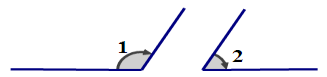 ∠1+∠2=180°
（2）如果∠1=144°，∠2=36°，那么∠1+∠2=？
∠1+∠2=180°
【归纳结论】  如果两个角的和等于180°（平角），就说这两个角互为补角，即其中一个角是另一个角的补角。
探究3    如图所示，下面方格图中∠1与∠3有什么关系？∠1与∠2，∠3与∠4有什么关系？
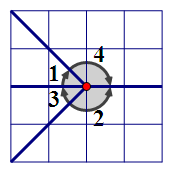 ∠1=∠3，∠1+∠2=180°，∠3+∠4=180°
【归纳结论】1、同角（等角）的补角相等。
                        2、同角（等角）的余角相等。
试一试    1、如果∠AOB+∠BOC=90°，又∠BOC与∠COD互余，那么∠AOB与∠COD的关系是（    ）
   A 互余            B  互补             C  相等             D  不确定
如图，点A,O,B在同一条直线上，射线OD和射线OE分别平分∠AOC和∠BOC，图中哪些角互为余角？
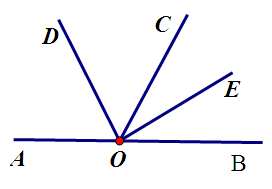 解：点A,O,B在同一条直线上，所以
       ∠AOC和∠BOC互为补角.
        又射线OD和射线OE分别平分∠AOC
       和∠BOC,所以
       ∠COD+∠COE=(1/2)∠AOC+(1/2)∠BOC=90°
所以 ∠COD和∠COE互为余角,
同理 ∠AOD和∠BOE,∠AOD和∠COE,
 ∠COD和∠BOE也互为余角.
探究4     如图，货轮O在航行过程中，发现灯塔A在它南偏东60°的方向上.同时，在它北偏东40°、南偏西10°、西北方向上又分别发现了客轮B,货轮C和海岛D.仿照表示灯塔方位的方法，画出表示客轮B、货轮C和海岛D的射线.
画法：以点O为顶点，表示正北
方向的射线为角的一边，画40°的角，使它的另一边OB落在
东与北之间.射线OB的方向就是北偏东40°，即 客轮B所在的方向.
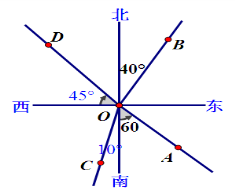 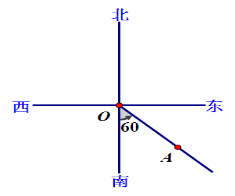 典例分析
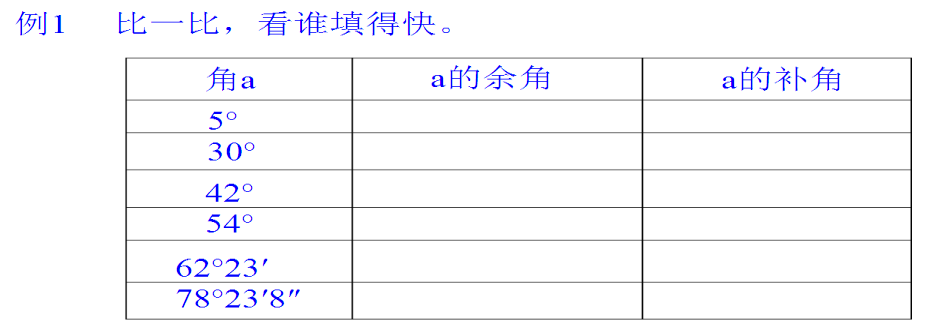 85°                           175°
60°                           150°
48°                           138°
36°                           126°
27°37 ′                     117°37′
11°36′52″                 101°36′52″
例2    （1）若互余两角的差为20°，求这两个角中较小的角的补角的度数；
解：（1）设这两个角中较小的角的度数为x°，较大的角的度数
为（90 - x）°
        则（90 - x）- x=20        解得x=35
       所以180°-35°=145°       
       即这两个角中较小的角的补角是145°.
（2）若一个角的余角比这个角的补角的一半还少4°，求这个角的余角的度数。
解：设这个角的度数为x° .  则90 - x=(1/2)(180°-x ) - 4
        解得 x= 8         
        余角为90° - 8°=  82°
        即这个角的余角为82°.
例3  有两个角，若第一个角割去它的(1/3)后与第二个角互余，若第一个角补上它的(2/3)后与第二个角互补，求这两个角的度数。
解：设第二个角为x，则依题意知第一个角为(3/2)（90 - x）.
(3/2)（90 - x）（1+(2/3)）+x=180     解得x=30，
                   (3/2)（90 - x）=90.
∴第一个角为90°，第二个角为30°.
例4   如图，海上缉私艇B发现离它500海里处停着一艘可疑船只A，立即赶往检查。现请你确定缉私艇的航线方向，画出示意图。
解：如图所示，以点B为顶点，表示正北
方向的射线为角的一边，画40°的角，
使它的另一边AB落在东与北之间，射线
AB的方向就是北偏东40°，
即可疑船只A所在的方向。
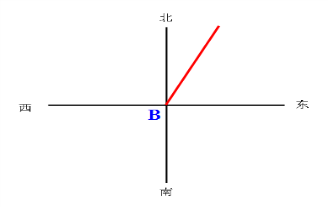 随堂演练
24°
1、66°角的余角是________.
2、如图，若∠1+∠2=180°，,∠3+∠2=180°,则∠1=________，依据是  ________________      。
∠3
同角的补角相等
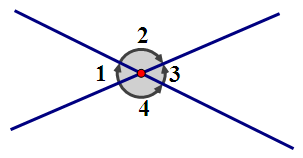 3.按照上北下南，左西右东的规定画出表示东南西北的十字线，然后在图上表示下列方向的射线：
 （1）北偏西30°；        （2 ）南偏东60°；
 （3）北偏东15°；        （4）西南方向（南偏西45°）
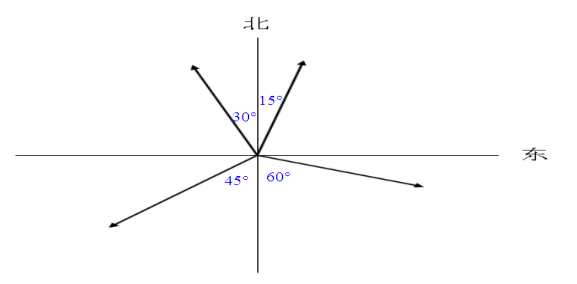 4、如图，一辆汽车在马路上由西向东行驶，∠AOB=30°，
∠DO'C=150°，若这辆汽车向右拐，则需要拐多少度？若这辆汽车向左拐，则需拐多少度？
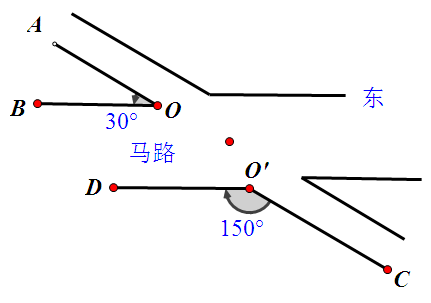 解：向右拐的拐角为180°-∠DO'C
=180°-150°=30°.
向左拐的拐角为180°-∠AOB
=180°-30°=150°.
5、如图，∠AOB，∠COD都是直角。
（1）试猜想钝角∠AOD与锐角∠BOC在数量上是相等、互余还是互补的关系？你能用推理的方法说明你的猜想是否合理吗？
解：∠AOD=∠BOC互补。
        因为∠AOD=∠AOB+∠BOD=90°+∠BOD,
        又∠BOD=90°-∠BOC.
       ∴∠AOD=90°+90°-∠BOC,
       ∴∠AOD+∠BOC=180°.
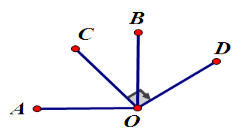 （2）当∠COD绕着点O旋转到下图的位置时，你原来的猜想还成立吗？
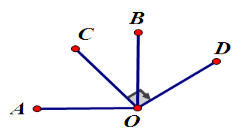 解：还成立。
因为∠AOB,∠COD都是直角，
∴∠AOB+∠COD=180°.
又∠AOB+∠BOC+∠COD+∠AOD=360°
∴∠BOC+∠AOD=180°，
即∠BOC与∠AOD互补。
课堂小结
这节课你有哪些收获？你觉得还有哪些地方存在疑问，不妨与同伴交流。
课后作业
1.从教材习题中选取，
2.完成练习册本课时的习题.